SALUTATIONS ET PRÉSENTATIONS
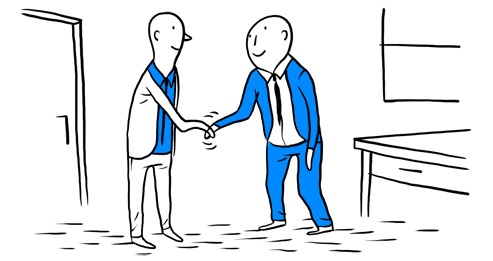 Ça va!
Salut, ça va?
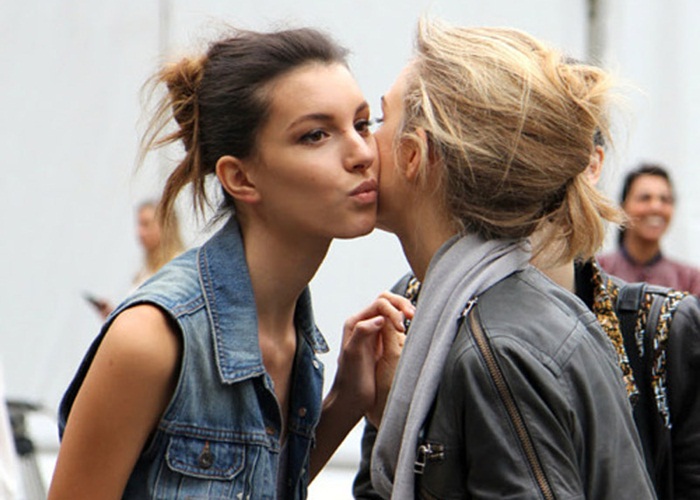 Bonjour, madame!
Bonjour, monsieur!
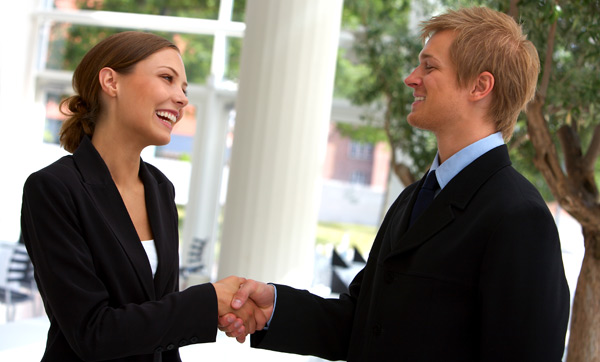 Bonjour, madame!
Bonjour, mademoiselle!
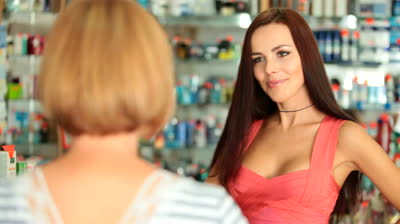 Bonjour, monsieur!
Bonjour, Pierre!
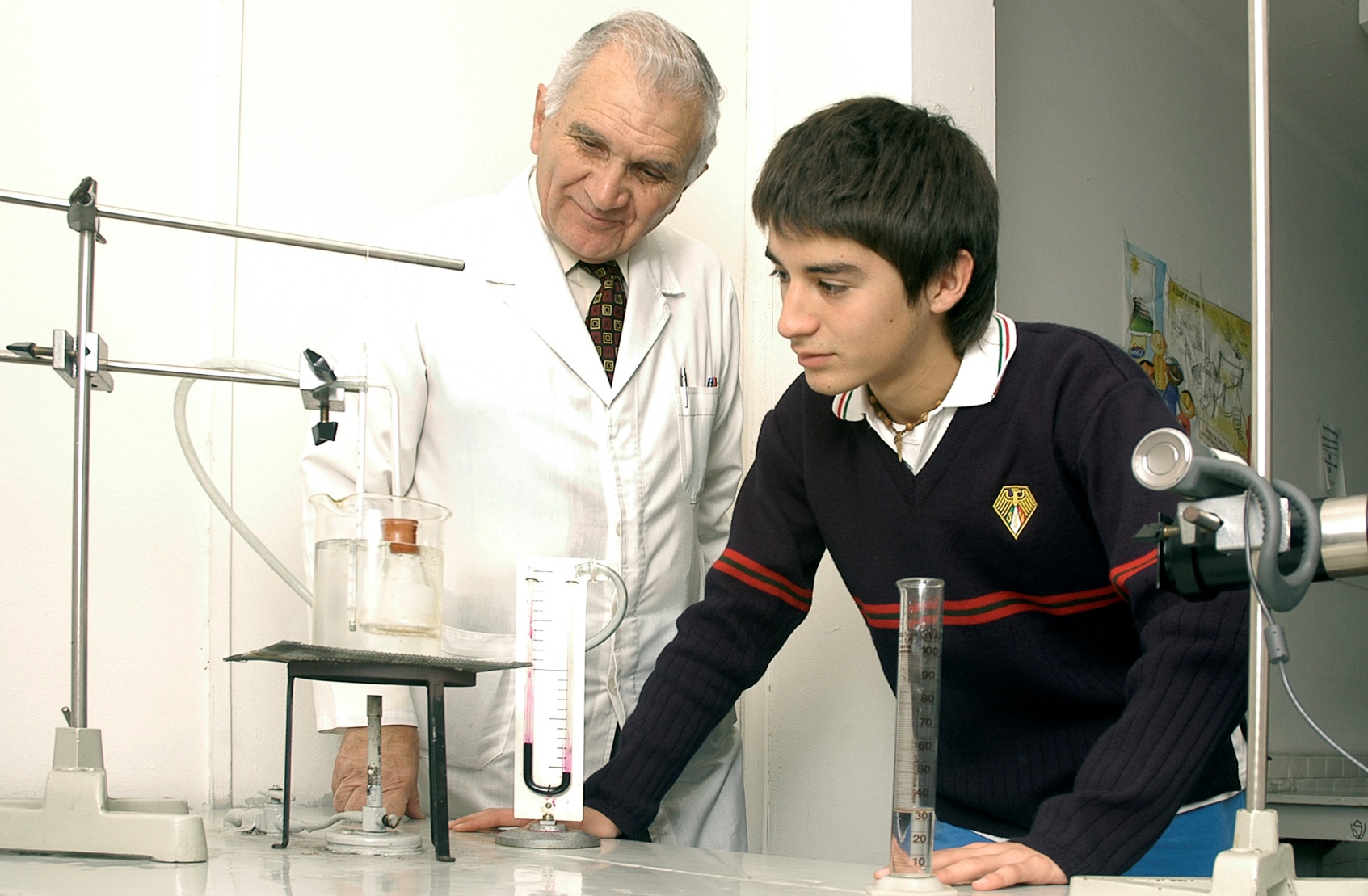 Au revoir!
À bientôt!
Au revoir, monsieur!
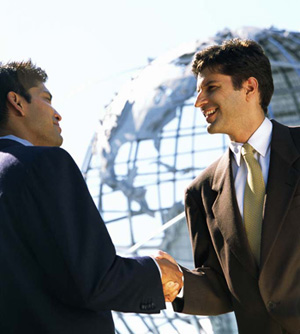 À tout
 à l’heure!
Au revoir, Jérôme!
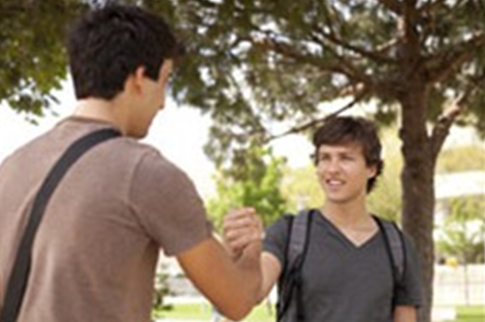 À plus tard!
Au revoir,  maman!
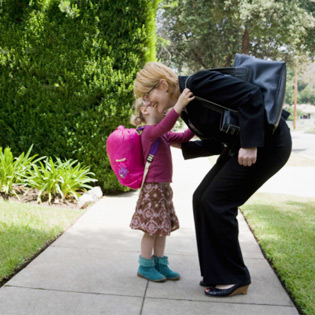 Enchantée! 
Je suis Valérie Durand, la directrice de L’Oréal.
Bonjour, madame! Je suis Renaud Polensac,
 le directeur commercial de  Carrefour.
Enchanté!
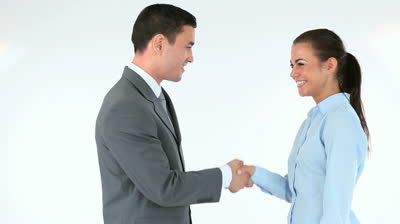 Bonjour, tout le monde!
Je me présente:
Je suis Madame Leblanc.
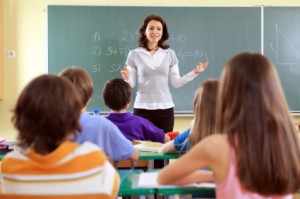 Je m’appelle Marie.
Et toi?
Comment 
tu t’appelles?
Moi, je suis Aurélie.
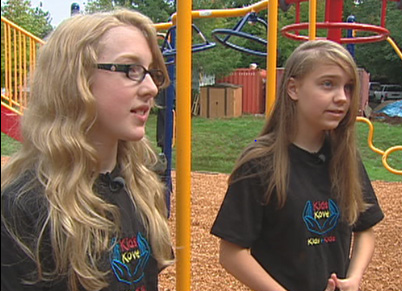 Je m’appelle, Manon. Et vous, Madame, comment vous appelez-vous?
Moi, je suis Christine.
Bonjour! Comment tu t’appelles?
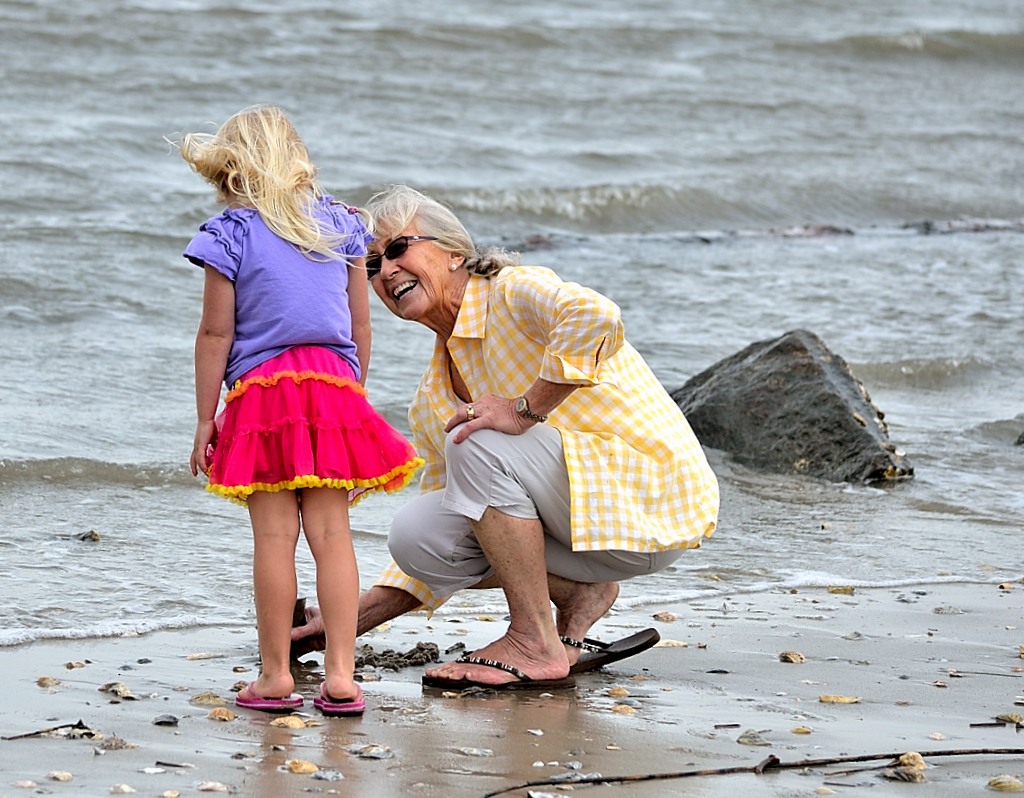 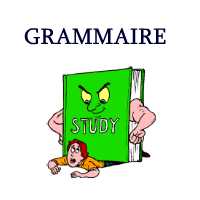 LES PRONOMS PERSONNELS SUJETS
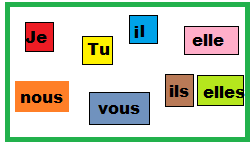 Je / J’
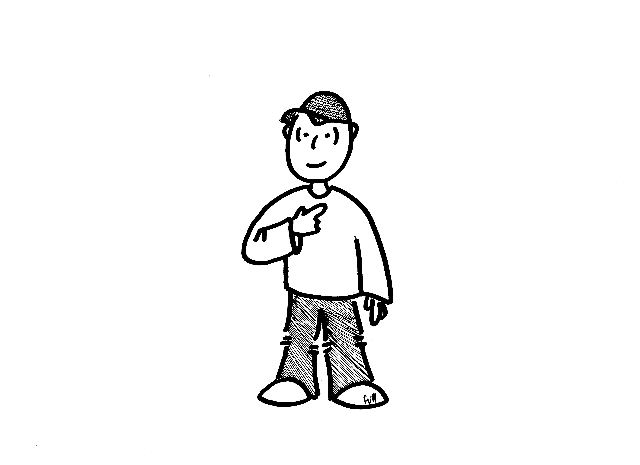 Tu
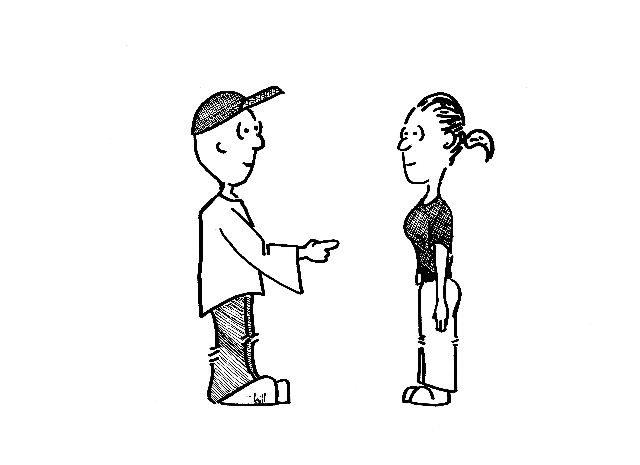 Il
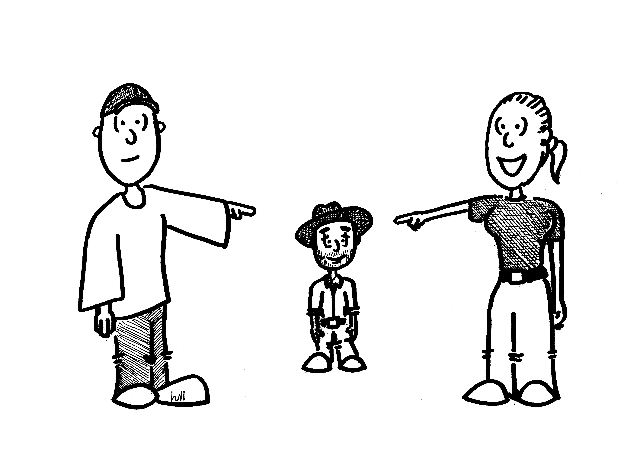 Elle
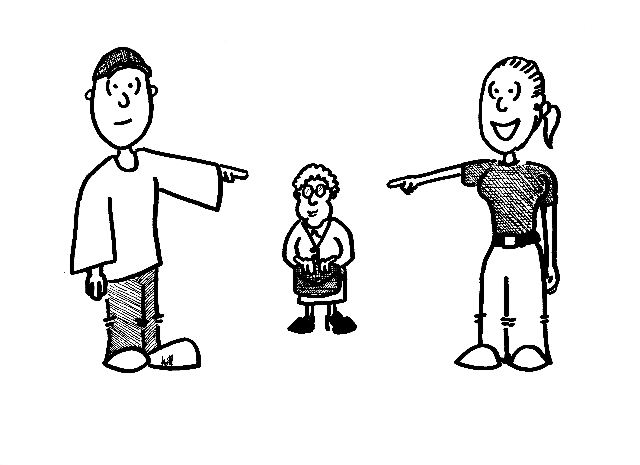 Nous
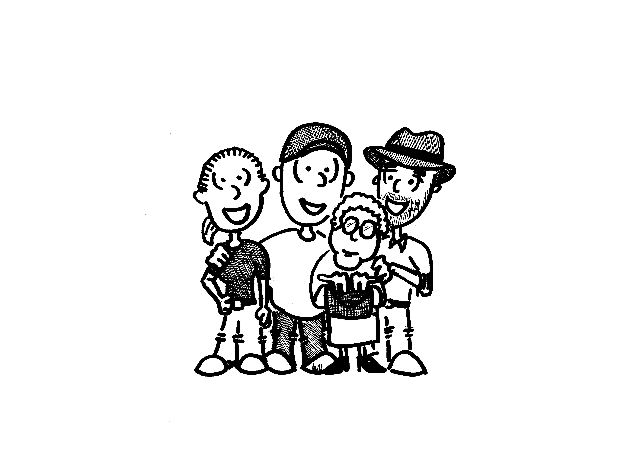 Vous
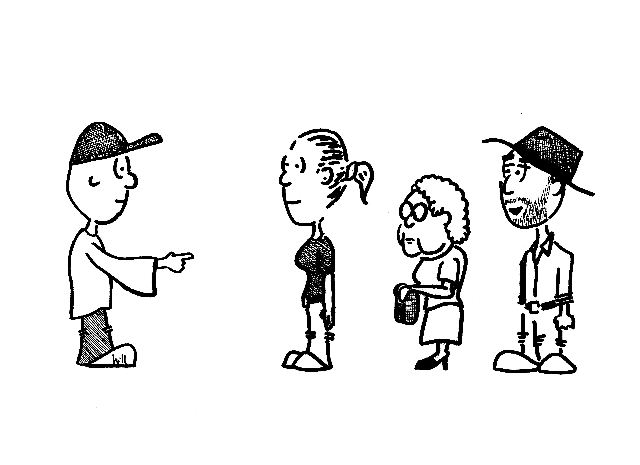 Ils
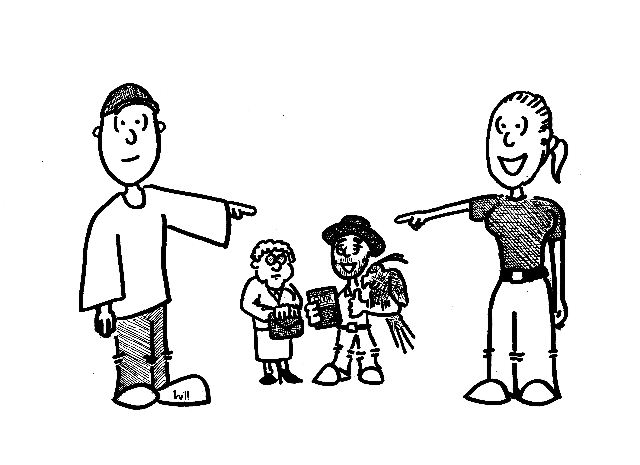 Elles
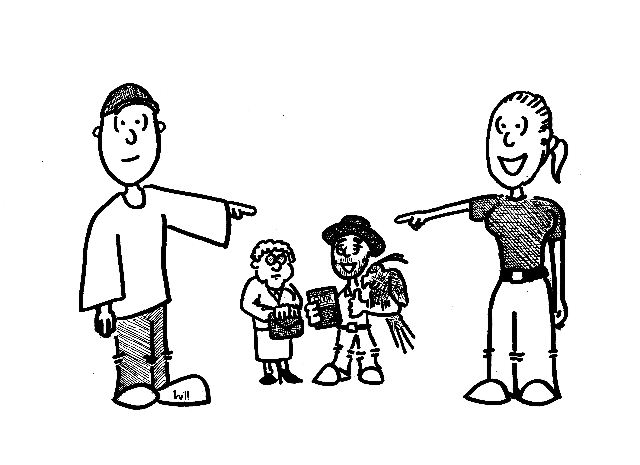 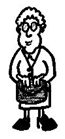 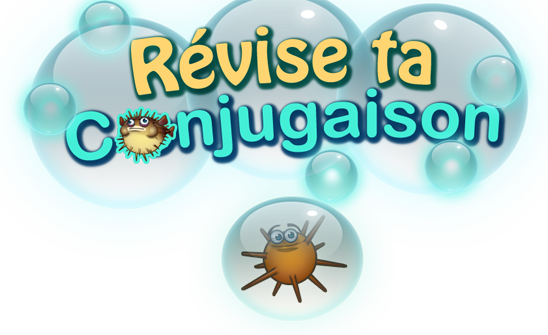 S’APPELER
Je m’appelle
	Tu t’appelles
	Il / Elle / On s’appelle
	Nous nous appelons
	Vous vous appelez
	Ils / Elles s’appellent
ÊTRE
Je suis
	Tu es
	Il / Elle / On est
	Nous sommes
	Vous êtes
	Ils / Elles sont
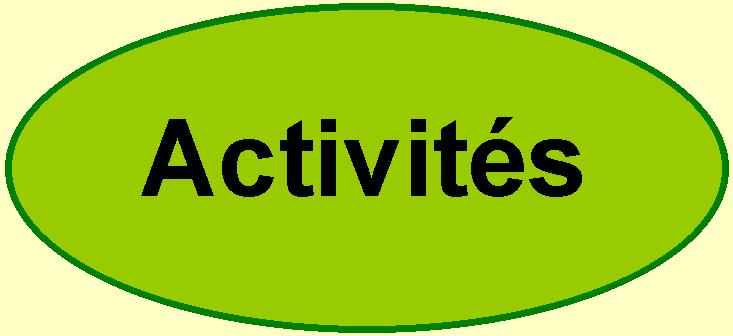 Relie les questions aux réponses
QUESTIONS
RÉPONSES
Et vous, Madame?
Salut, ça va?
Moi, je suis Thomas, et toi?
Comment tu t’appelles?
Je m’appelle Aurélie.
Moi, je suis Madame Dufour.
Moi, je suis Paul.
Oui, ça va.
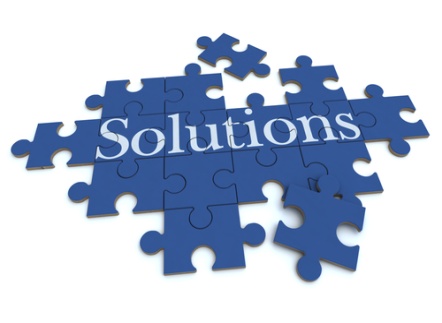 SOLUTIONS
QUESTIONS
RÉPONSES
Et vous, Madame?

Salut, ça va?
Moi, je suis Thomas, et toi?
Comment tu t’appelles?
2. Moi, je suis Madame Dufour.
4.  Oui, ça va.
3. Moi, je suis Paul.

1. Je m’appelle Aurélie.
Complète avec le pronom personnel qui correspond
____ m’appelle Lucien.
____ s’appelle Chloé.
Comment _____ t’appelles?
_____ nous appelons Marie et Antoine.
Monsieur, comment _____ appelez-vous?
_____ s’appellent Pierre et Paul.
_____ sont Laure et Pauline.
_____ est Christophe.
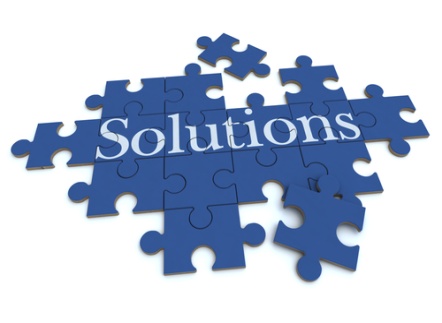 SOLUTIONS
Je m’appelle Lucien.
Elle s’appelle Chloé.
Comment tu t’appelles?
Nous nous appelons Marie et Antoine.
Monsieur, comment vous appelez-vous?
Ils s’appellent Pierre et Paul.
Elles sont Laure et Pauline.
Il est Christophe.